Частная общеобразовательная организация как объект и субъект  общественно-профессиональной экспертизы
Защита курсовой работы
07.12.2013 года

Выполнила: Гилёва Н.Н, студентка гр. 2421

Научный руководитель: Лебедев О. Е., 
член-корреспондент РАО, д.п.н, профессор
Актуальность
«ИНДИВИДУАЛЬНОСТЬ»
«ВСЕ КАК ВСЕ»
Цель: выявить возможности частной общеобразовательной организации в осуществлении общественно-профессиональной экспертизы.
Задачи
ГЛАВА I. ЭКСПЕРТИЗА В ОБРАЗОВАНИИ: СОДЕРЖАНИЕ И ПОДХОДЫ
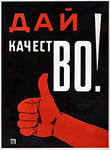 ГЛАВА II. ВИДЫ ЭКСПЕРТИЗЫ В СФЕРЕ ОБРАЗОВАНИЯ: ОТЕЧЕСТВЕННЫЙ МЕЖДУНАРОДНЫЙ ОПЫТ
Научная экспертиза:
17 экспертных заключений ФГНУ РАО
(5 видов документов)
ОСОБЕННОСТИ ЭКПЕРТНЫХ ЗАКЛЮЧЕНИЙ В НАУЧНОЙ ЭКСПЕРТИЗЕ
1. Разнообразие форм экспертных оценок (отличия иностранных и отечественных заключений).
2. Результат «отстранённой» экспертизы.
3. Итоги деятельности как движение к качественно новому результату.
4. Констатирующий и описательный характер заключений.
ГОСУДАРСТВЕННАЯ И ОБЩЕСТВЕННО-ПРОФЕССИОНАЛЬНАЯ ЭКСПЕРТИЗА ДЕЯТЕЛЬНОСТИ ОБЩЕОБРАЗОВАТЕЛЬНОЙ ОРГАНИЗАЦИИ
Специфические признаки 
общественно-профессиональной экспертизы:
1. Инициативность заявления экспертизы.
2. Гуманитарная направленность экспертизы.
3. Разнообразие форм экспертизы и итоговых заключений.
4.Единовременное участие представителей всех субъектов образовательного процесса.
5. Согласованная позиция субъектов экспертизы при выработке параметров и критериев экспертизы.
6. Экспертиза как определение зоны ближайшего развития организации.
Глава III. ЧАСТНАЯ ОБЩЕОБРАЗОВАТЕЛЬНАЯ ОРГАНИЗАЯ В СИСТЕМЕ ЭКСПЕРТИЗЫ
2010-2013 гг.:
1. Конкурс инновационных продуктов «Петербургская школа 2020» (2011);
2.Конкурсный отбор на право получения субсидий негосударственными общеобразовательными учреждениями, внедряющими инновационные образовательные программы (2011);
3. Отчёт о деятельности учреждения в статусе школы-лаборатории по теме: «Разработка инструментария использования инновационных технологий обучения учащихся начальных классов на основе УМК «Перспектива», где в качестве предмета экспертизы выступали новые технологии обучения учащихся начальных классов, разработанные и апробированные педагогами школы (2012). 
4. Государственная аккредитация образовательного учреждения (2012)
Результаты анализа
1. Обозначенные экспертизы не являются в полной мере общественно-профессиональной экспертизой.
2. Экспертиза не учитывает особенности частного общеобразовательного учреждения.
3. Частные общеобразовательные учреждения – только объект экспертной оценки. Субъектный опыт организации не используется в практике осуществления различных видов экспертиз.
Проектная тема магистерской диссертации:
«Общественно-профессиональная экспертиза как фактор развития общеобразовательной организации»